FREE TIME ACTIVITIES
NOVEMBER 2020
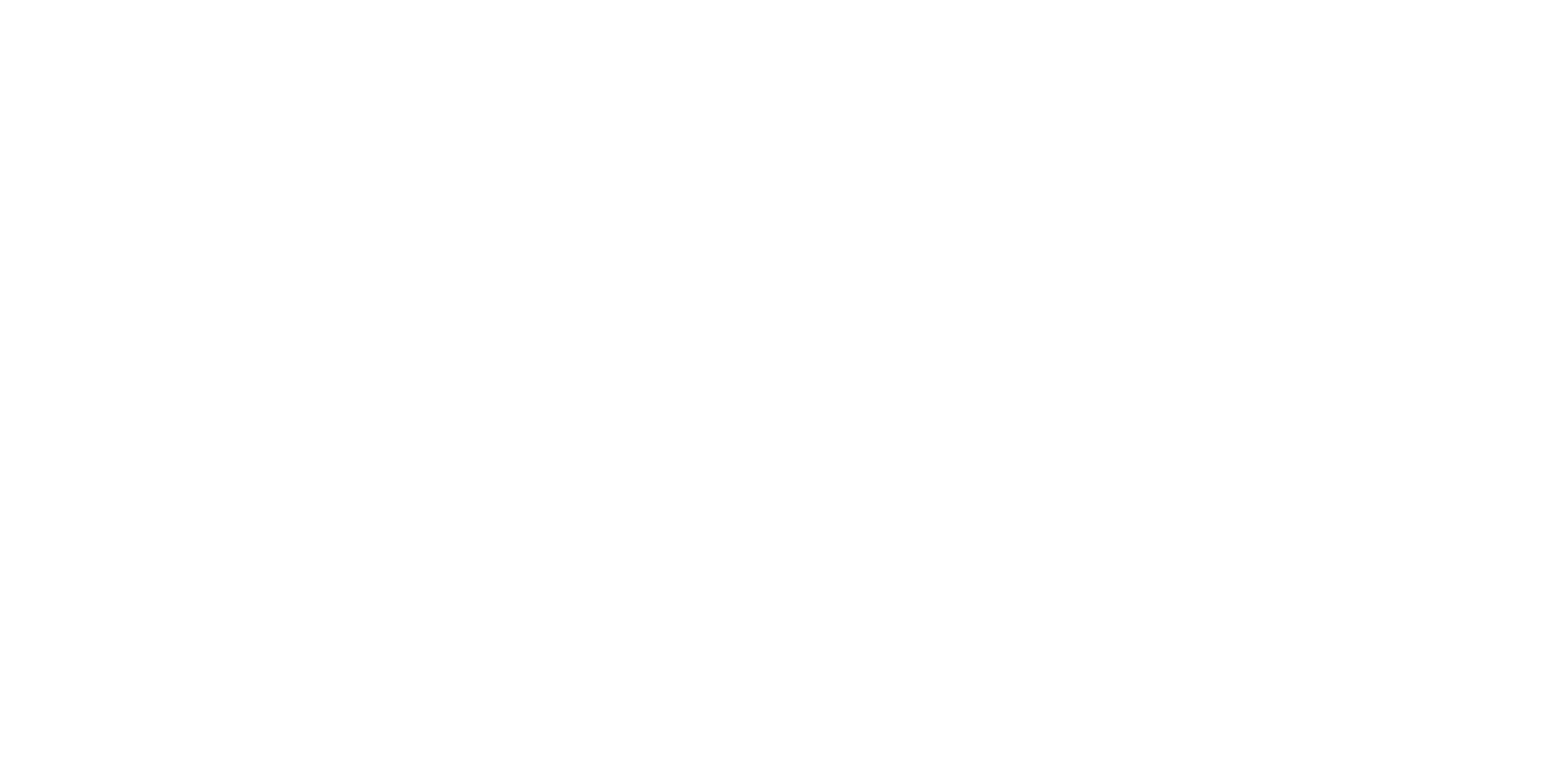 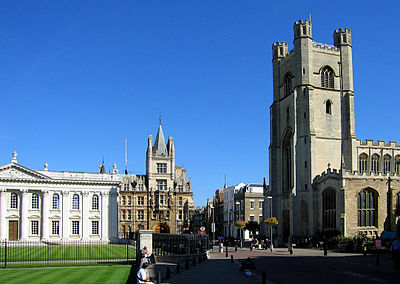 Every Monday:  
Walking tour around Cambridge City Centre
LOCAL CAMBRIDGE ATTRACTIONS
Fitzwilliam Museum

fitzmuseum.cam.ac.uk
King’s College Chapel

kings.cam.ac.uk
Punting on the River Cam

scudamores.com
The Botanic Gardens

botanic.cam.ac.uk
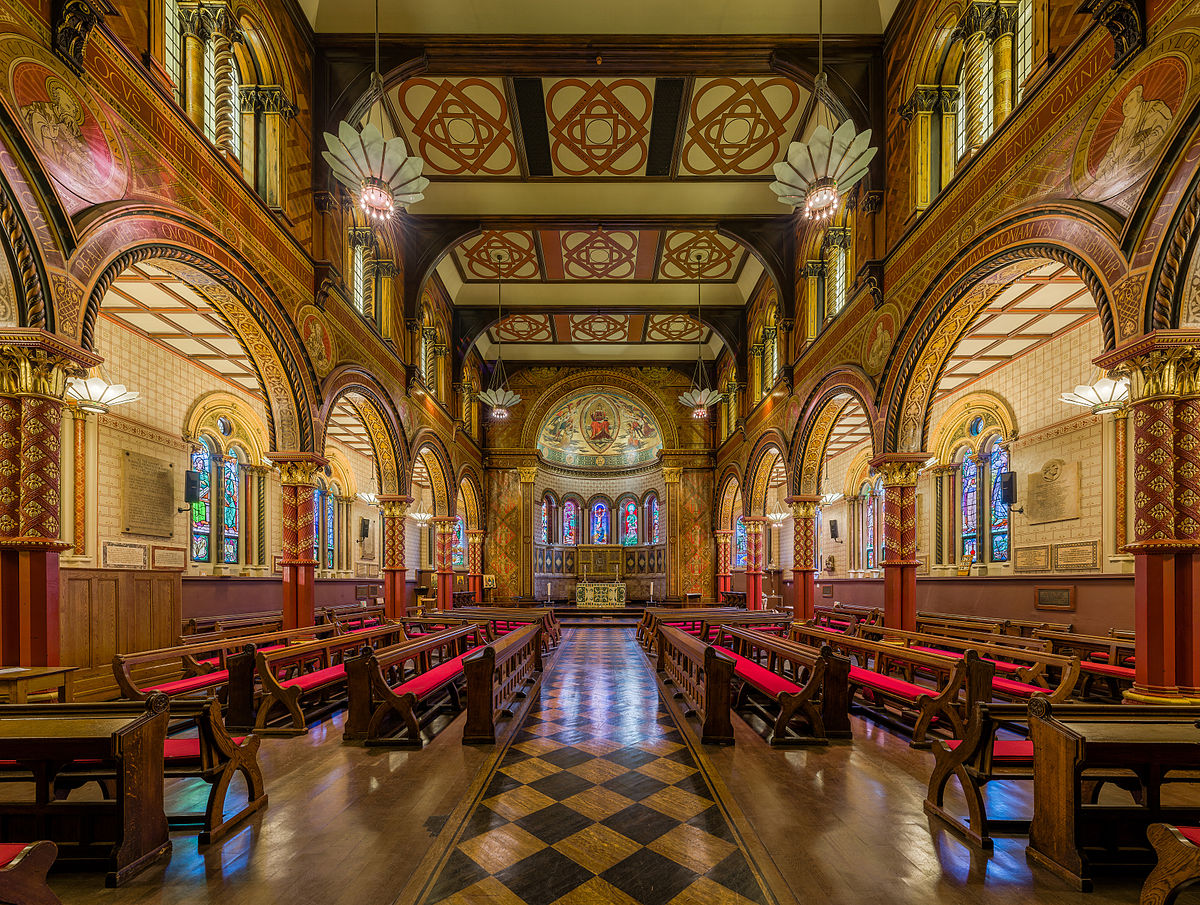 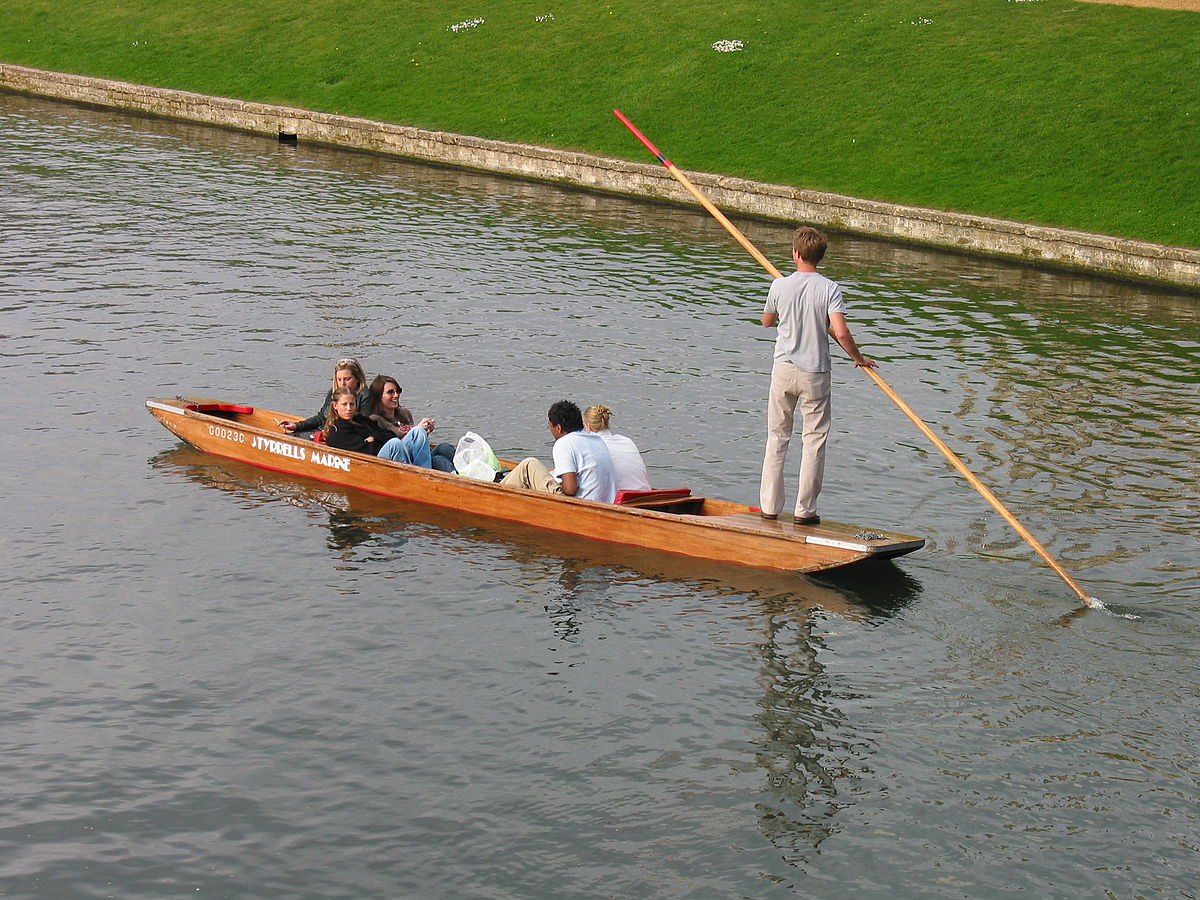 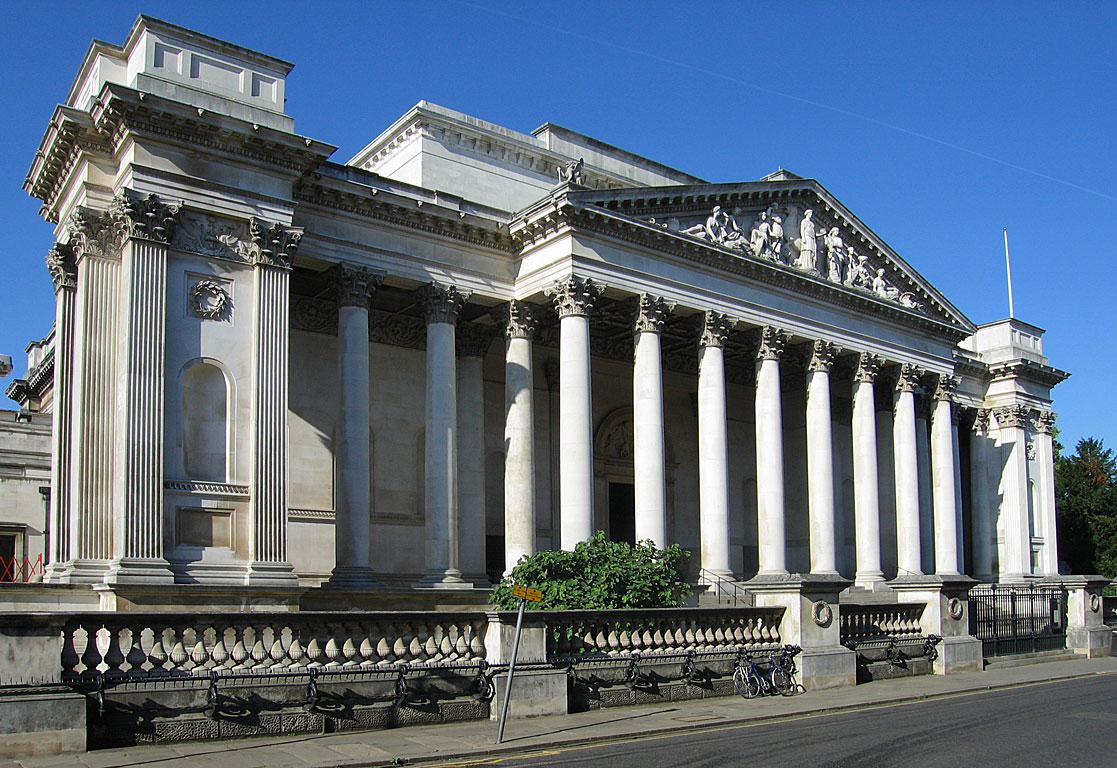 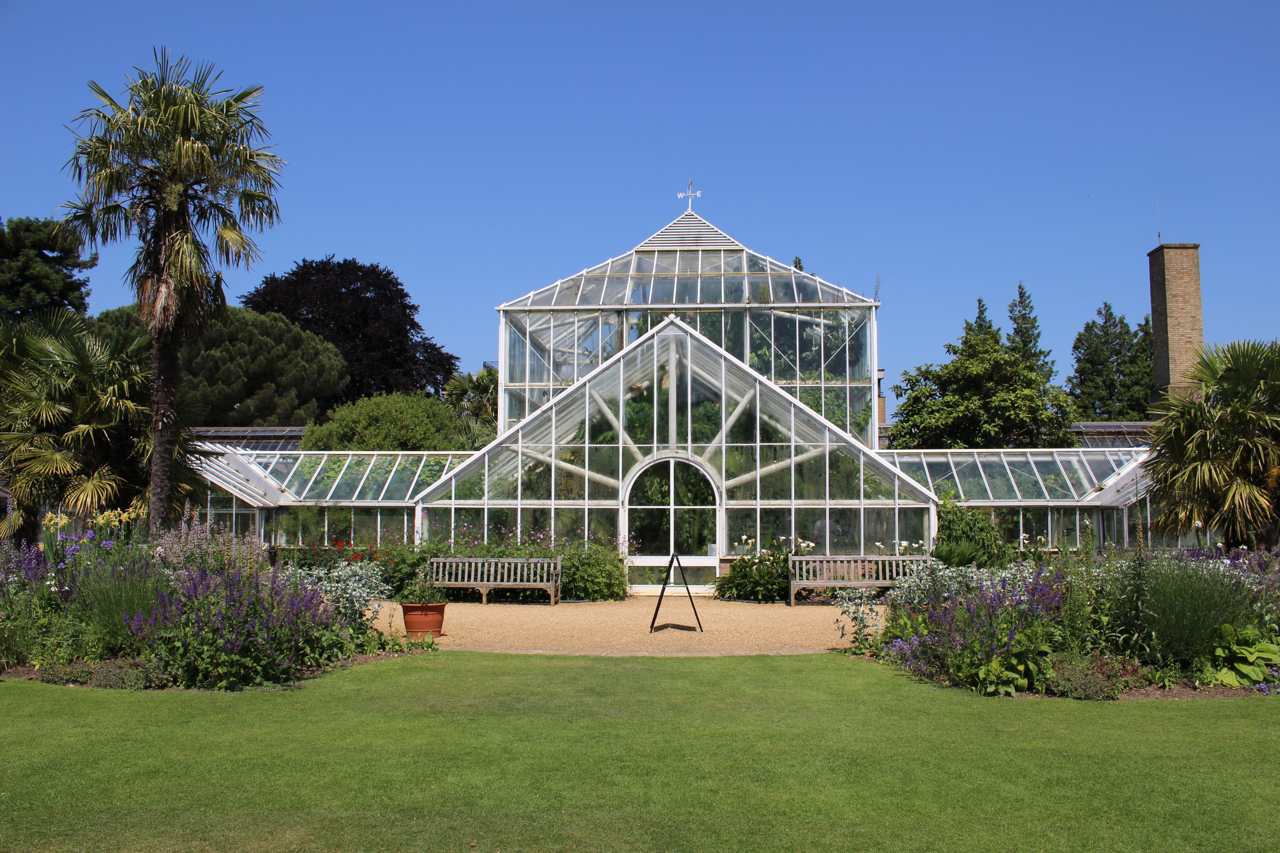 Kettle’s Yard 
Art Gallery

kettlesyard.co.uk
Museum of Zoology

museum.zoo.cam.ac.uk
Great St 
Mary’s Church

gsm.cam.ac.uk
Sedgwick Museum of Earth Sciences

sedgwickmuseum.org
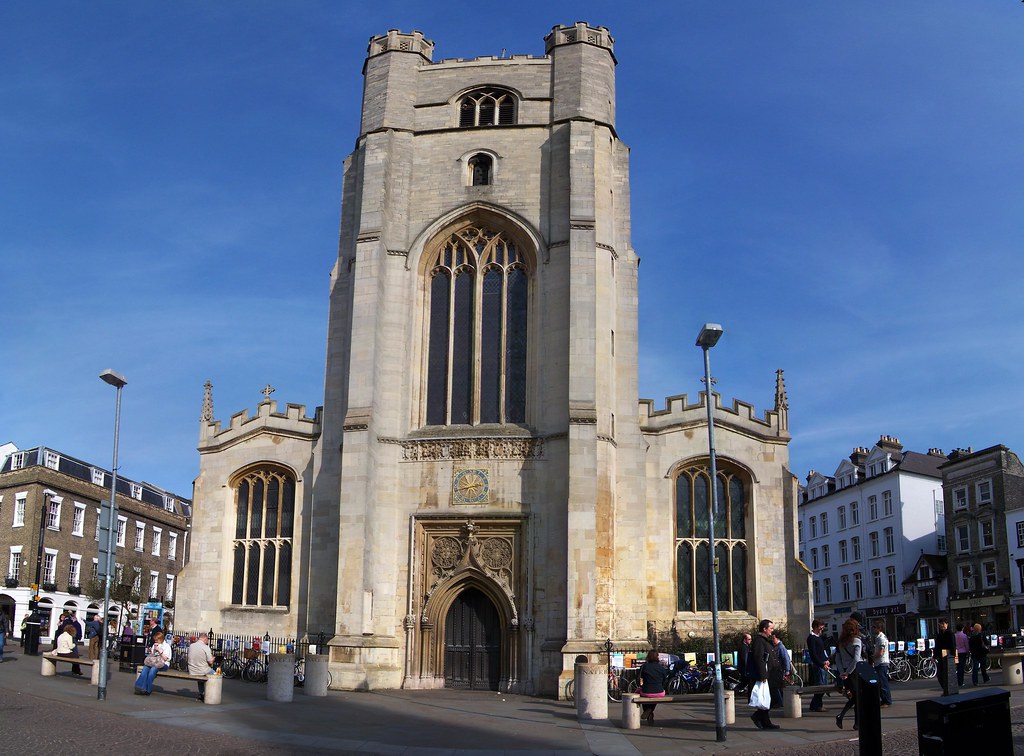 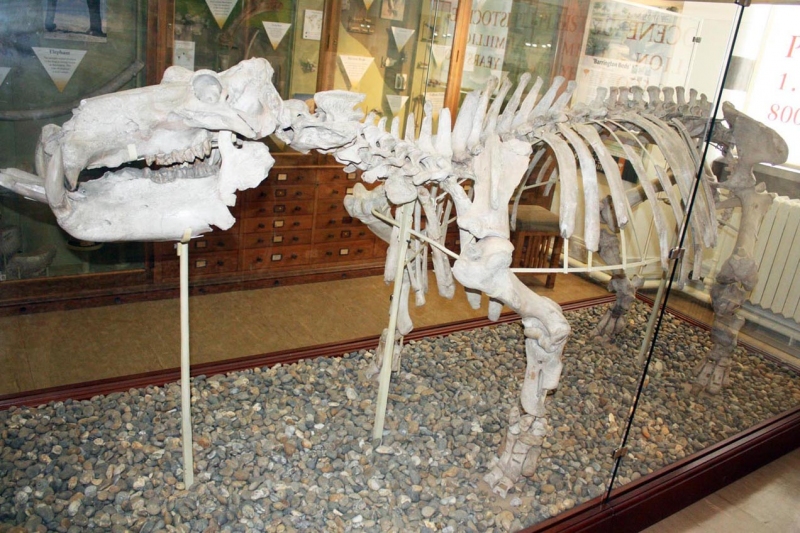 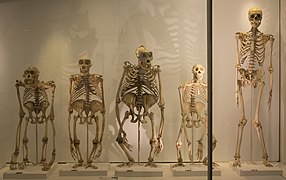 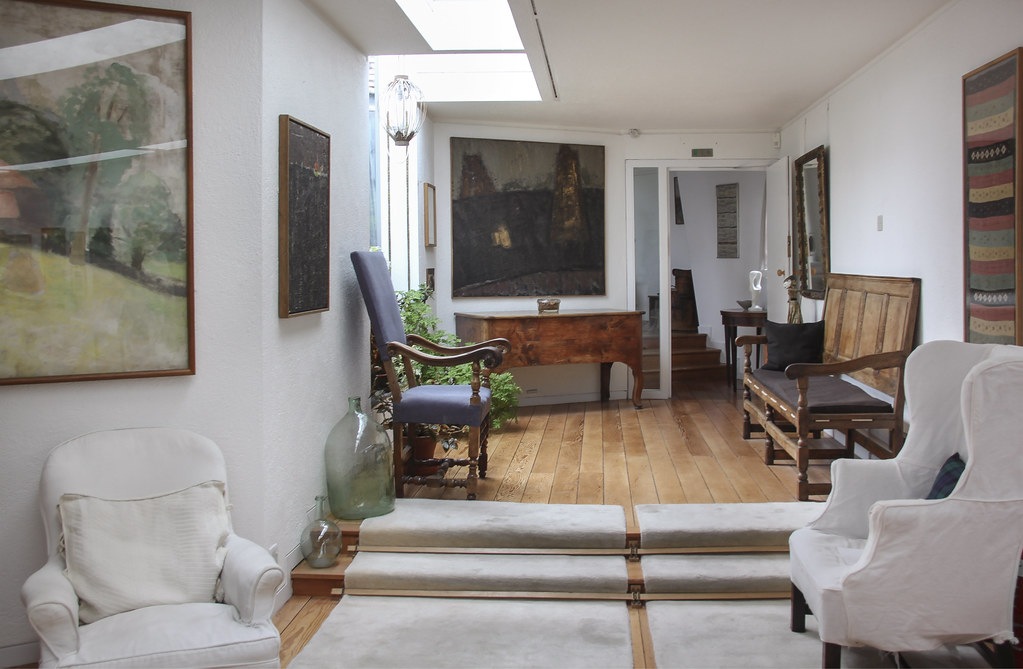 ONLINE EVENTS
Thursday 19th November
7pm – 8.15pm

Richard Dawkins on the meaning of life

More information here:
https://howtoacademy.com/events/richard-dawkins-on-the-meaning-of-life/
Thursday 26th November
6pm – 7.30pm

Slowing the Spread: How genomics can help us understand COVID-19
More information here:
https://publicengagement.wellcomegenomecampus.org/genome-lates-a-special-human-genome-project-anniversary-season
Monday 9th November
6pm – 7pm

Larmor Lecture: 
Climate change and cascading risks

More information here:
http://www.cambridgephilosophicalsociety.org